Educational Data Mining Overview
John Stamper
PSLC Summer School 2011
7/25/2011
PSLC Summer School 2011
1
Welcome to the EDM track!
7/25/2011
PSLC Summer School 2011
2
Educational Data Mining
“Educational Data Mining is an emerging discipline, concerned with developing methods for exploring the unique types of data that come from educational settings, and using those methods to better understand students, and the settings which they learn in.” 
www.educationaldatamining.org
7/25/2011
PSLC Summer School 2011
3
Classes of EDM Method(Baker & Yacef, 2009)
Prediction
Clustering
Relationship Mining
Discovery with Models
Distillation of Data For Human Judgment
7/25/2011
PSLC Summer School 2011
4
Prediction
Develop a model which can infer a single aspect of the data (predicted variable) from some combination of other aspects of the data (predictor variables)

Does a student know a skill?
Which students are off-task?
Which students will fail the class?
7/25/2011
PSLC Summer School 2011
5
Clustering
Find points that naturally group together, splitting full data set into set of clusters

Usually used when nothing is known about the structure of the data
What behaviors are prominent in domain?
What are the main groups of students?
7/25/2011
PSLC Summer School 2011
6
Relationship Mining
Discover relationships between variables in a data set with many variables
Association rule mining
Correlation mining
Sequential pattern mining
Causal data mining
7/25/2011
PSLC Summer School 2011
7
Discovery with Models
Pre-existing model (developed with EDM prediction methods… or clustering… or knowledge engineering)

Applied to data and used as a component in another analysis
7/25/2011
PSLC Summer School 2011
8
Distillation of Data for Human Judgment
Making complex data understandable by humans to leverage their judgment

Text replays are a simple example of this
7/25/2011
PSLC Summer School 2011
9
Knowledge Engineering
Creating a model by hand rather than automatically fitting model

In one comparison, leads to worse fit to gold-standard labels of construct of interest than data mining (Roll et al, 2005), but similar qualitative performance
7/25/2011
PSLC Summer School 2011
10
EDM track schedule
Tuesday 10am
Educational Data Mining with DataShop (Stamper)

Tuesday 11am
Item Response Theory and Learning Factor Analysis (Koedinger)

Tuesday 2:15pm
Principal Component Analysis, Additive Factor Model (Gordon)

Tuesday 3:15pm (optional)
Hands-on Activity: Data Annotation for Classification 
Hands-on Activity: Learning Curves and Logistic Regression in R
7/25/2011
PSLC Summer School 2011
11
EDM track schedule
Wednesday 11am
Bayesian Knowledge Tracing;  Prediction Models 

Wednesday 11:45am (optional)
Hands-on activity: Prediction modeling

Wednesday 3:15pm
Machine Learning and SimStudent (Matsuda)
7/25/2011
PSLC Summer School 2011
12
Comments? Questions?
7/25/2011
PSLC Summer School 2011
13
EDM Tools
7/25/2011
PSLC Summer School 2011
14
PSLC DataShop
Many large-scale datasets

Tools for 
exploratory data analysis
learning curves
domain model testing

Detail tomorrow morning
7/25/2011
PSLC Summer School 2011
15
Microsoft Excel
Excellent tool for exploratory data analysis, and for setting up simple models
7/25/2011
PSLC Summer School 2011
16
Pivot Tables
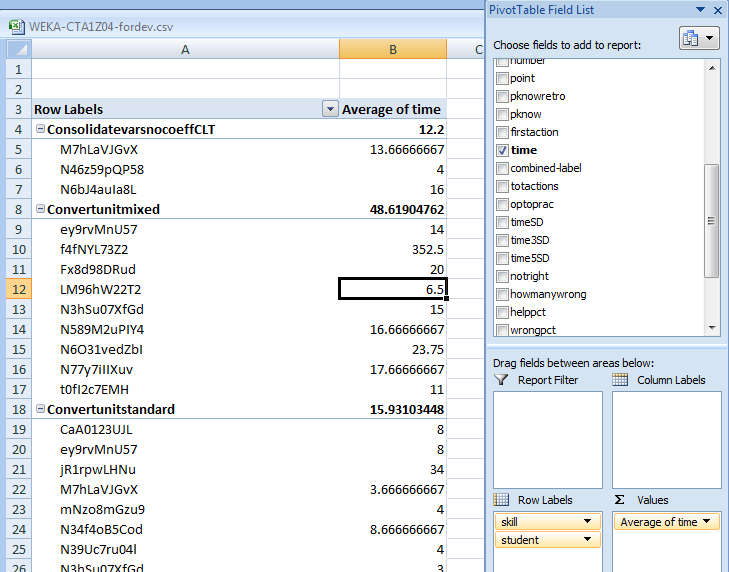 7/25/2011
PSLC Summer School 2011
17
Pivot Tables
Who has used pivot tables before?
7/25/2011
PSLC Summer School 2011
18
Pivot Tables
What do they allow you to do?
7/25/2011
PSLC Summer School 2011
19
Pivot Tables
Facilitate aggregating data for comparison or use in further analyses
7/25/2011
PSLC Summer School 2011
20
Excel Add-ins
Data Analysis
Statistical measures
T-tests, ANOVA, etc.

Equation Solver
Allows you to fit mathematical models in Excel
Simple regression models
7/25/2011
PSLC Summer School 2011
21
Suite of visualizations
Scatterplots (with or without lines)

Bar graphs
7/25/2011
PSLC Summer School 2011
22
Free data mining packages
Weka 

 RapidMiner
7/25/2011
PSLC Summer School 2011
23
Weka .vs. RapidMiner
Weka easier to use than RapidMiner
RapidMiner significantly more powerful and flexible (from GUI, both are powerful and flexible if accessed via API)
7/25/2011
PSLC Summer School 2011
24
In particular…
It is impossible to do key types of model validation for EDM within Weka’s GUI

RapidMiner can be kludged into doing so(more on this in hands-on session Wed)

No tool really tailored to the needs of EDM researchers at current time…
7/25/2011
PSLC Summer School 2011
25
SPSS
SPSS is a statistical package, and therefore can do a wide variety of statistical tests
It can also do some forms of data mining, like factor analysis (a relative of clustering)
7/25/2011
PSLC Summer School 2011
26
SPSS
The difference between statistical packages (like SPSS) and data mining packages (like RapidMiner and Weka) is:
Statistics packages are focused on finding models and relationships that are statistically significant (e.g. the data would be seen less than 5% of the time if the model were not true)
Data mining packages set a lower bar – are the models accurate and generalizable?
7/25/2011
PSLC Summer School 2011
27
R
R is an open-source competitor to SPSS
More powerful and flexible than SPSS
But much harder to use – I find it easy to accidentally do very, very incorrect things in R
7/25/2011
PSLC Summer School 2011
28
Matlab
A powerful tool for building complex mathematical models

Beck and Chang’s Bayes Net Toolkit – Student Modeling is built in Matlab
7/25/2011
PSLC Summer School 2011
29
Comments? Questions?
7/25/2011
PSLC Summer School 2011
30
Pre-processing
Where does EDM data come from?
7/25/2011
PSLC Summer School 2011
31
Wherever you get your data from
You’ll need to process it into a form that software can easily analyze, and which builds successful models
7/25/2011
PSLC Summer School 2011
32
Common approach
Flat data file
Even if you store your data in databases, most data mining techniques require a flat data file
7/25/2011
PSLC Summer School 2011
33
Some useful features to distill for educational software
Type of interface widget 
“Pknow”: The probability that the student knew the skill before answering (using Bayesian Knowledge-Tracing or PFA or your favorite approach)
Assessment of progress student is making towards correct answer (how many fewer constraints violated)
Whether this action is the first time a student attempts a given problem step
“Optoprac”: How many problem steps involving this skill that the student has encountered
7/25/2011
PSLC Summer School 2011
34
Some useful features to distill for educational software
“timeSD”: time taken in terms of standard deviations above (+) or below (-) average for this skill across all actions and students
“time3SD”: sum of timeSD for the last 3 actions (or 5, or 4, etc. etc.) 
Action type counts or percents
Total number of action so far
Total number of action on this skill, divided by optoprac
Number of action in last N actions
Could be assessment of action (wrong, right), or type of action (help request, making hypothesis, plotting point)
7/25/2011
PSLC Summer School 2011
35
Any other recommendations?
7/25/2011
PSLC Summer School 2011
36
Code Available
Ryan Baker has code available for EDM
http://users.wpi.edu/~rsbaker/edmtools.html

Distilling DataShop data
Bayesian Knowledge Tracing
7/25/2011
PSLC Summer School 2011
37
Comments? Questions?
7/25/2011
PSLC Summer School 2011
38
Time to work on projects
7/25/2011
PSLC Summer School 2011
39